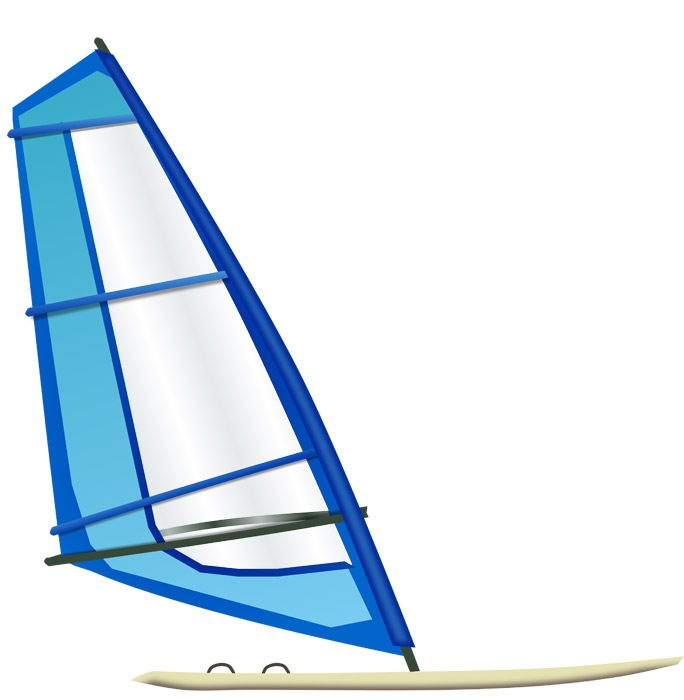 セイル
マスト
ウィッシュボーン・ブーム
ユニバーサル・ジョイント